Ozo U, Sharma S
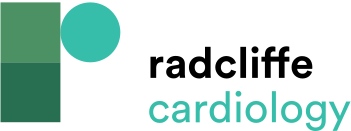 ECG Showing Inferolateral T Wave Inversion in a Black Athlete
Citation: European Cardiology Review 2020;15:e61.
https://doi.org/10.15420/ecr.2020.01
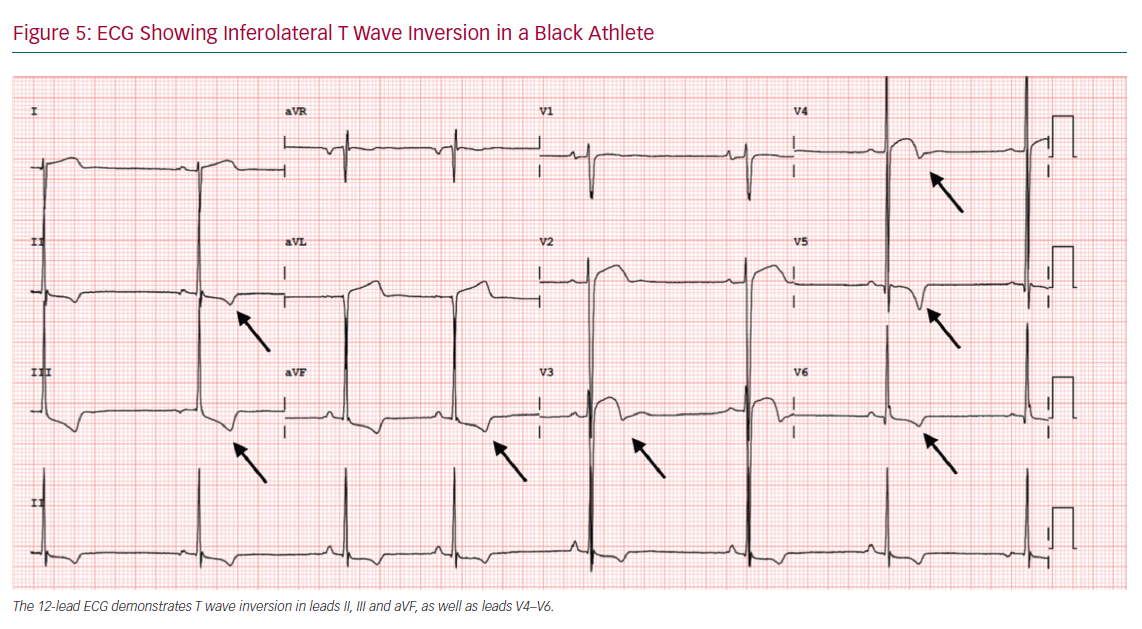